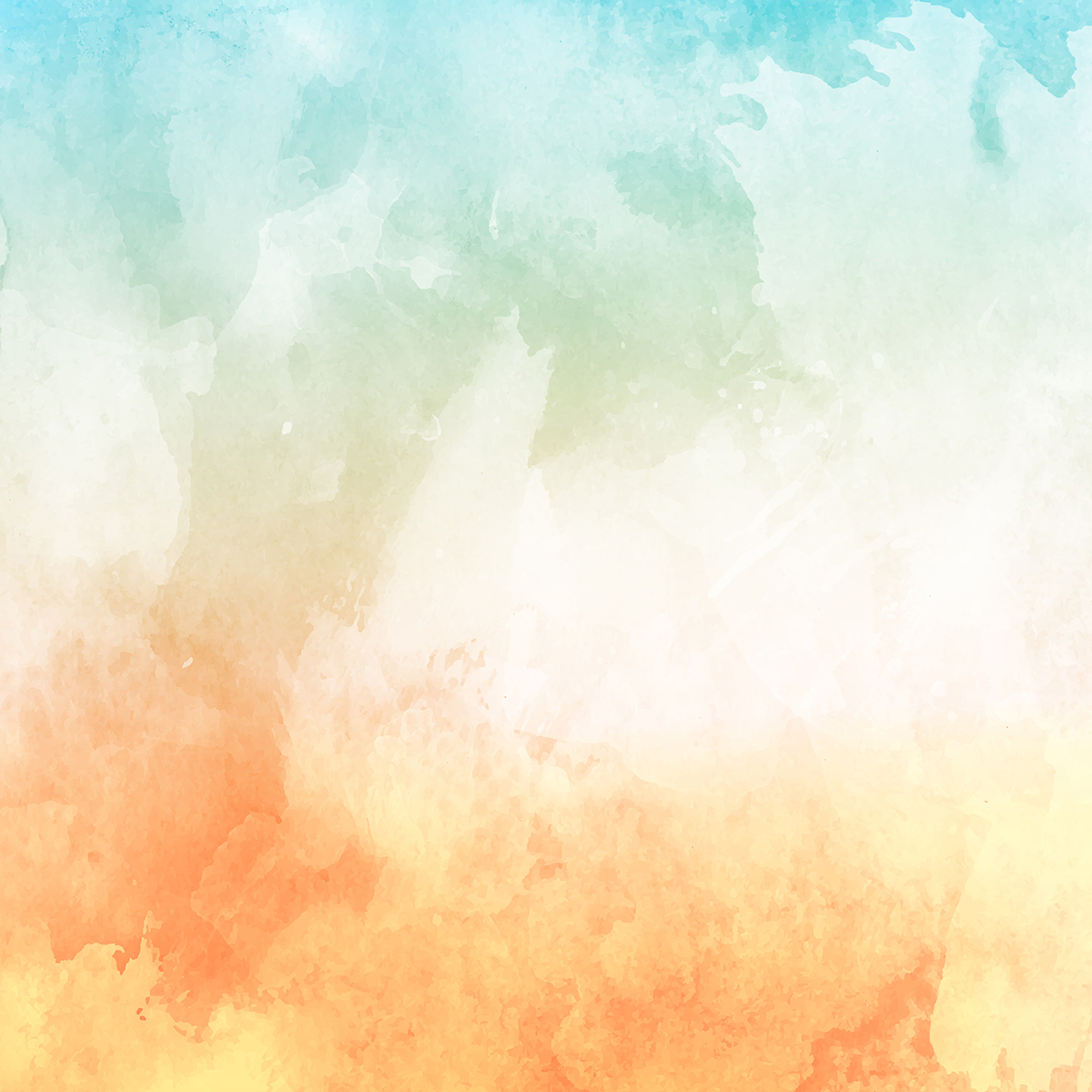 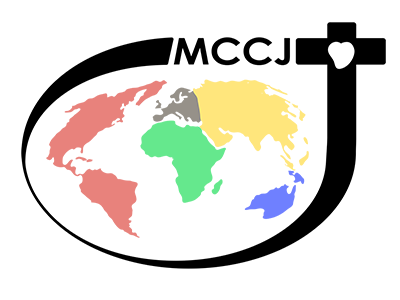 Promueve Laudato si' en tu Congregación
La transición a la ecología integral
"La interdependencia nos obliga a pensar en un solo mundo con un proyecto común" (LS 164)
Secretariado General de la Misión  - 14 de Mayo, 2021
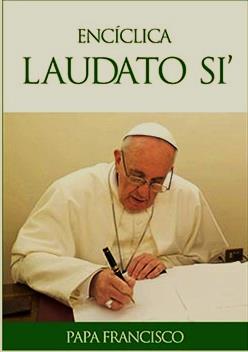 Lo que está ocurriendo
en nuestra casa común
El Evangelio 
de la Creación
Las raíces humanas
de la crisis ecológica
Ecología integral
Pautas de acción
La Carta Encíclica
Educación, ecológica
y espiritualidad
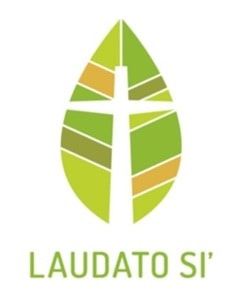 Escuchar el grito de la Tierra
y el grito de los pobres
Las crisis ambiental y social 
son las dos caras de una misma moneda
Transformación social: cambio de
conciencia y sistema socioeconómico
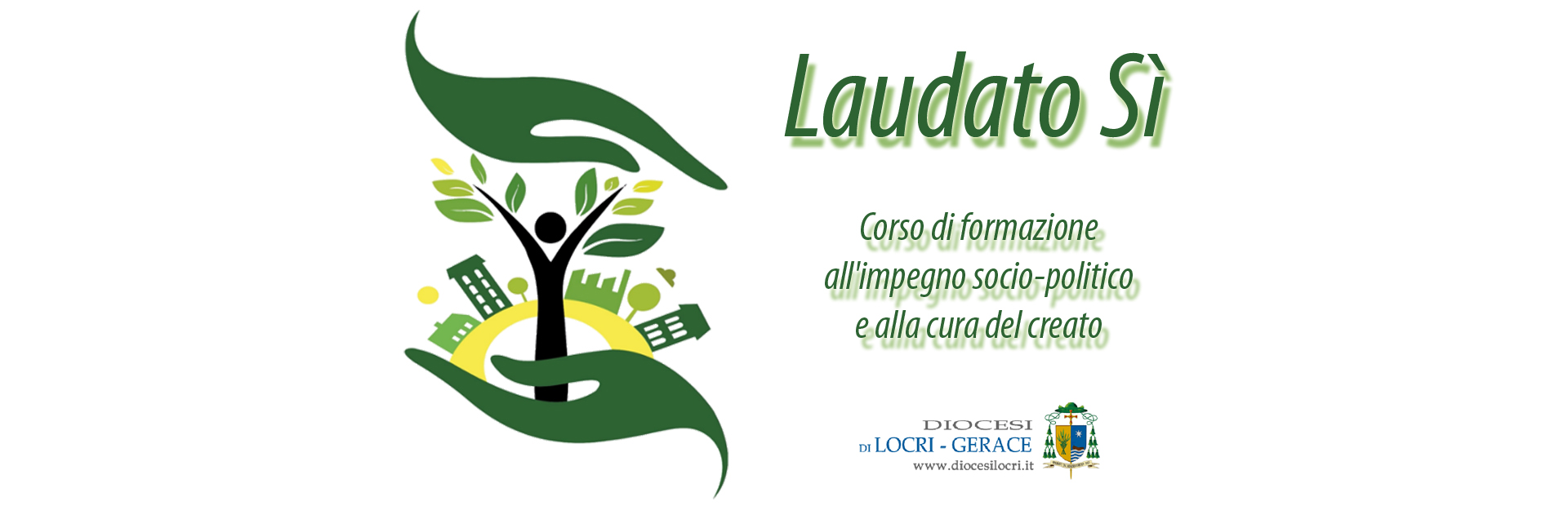 Soluciones integrales
Educación y espiritualidad
La necesidad de una conversión ecológica
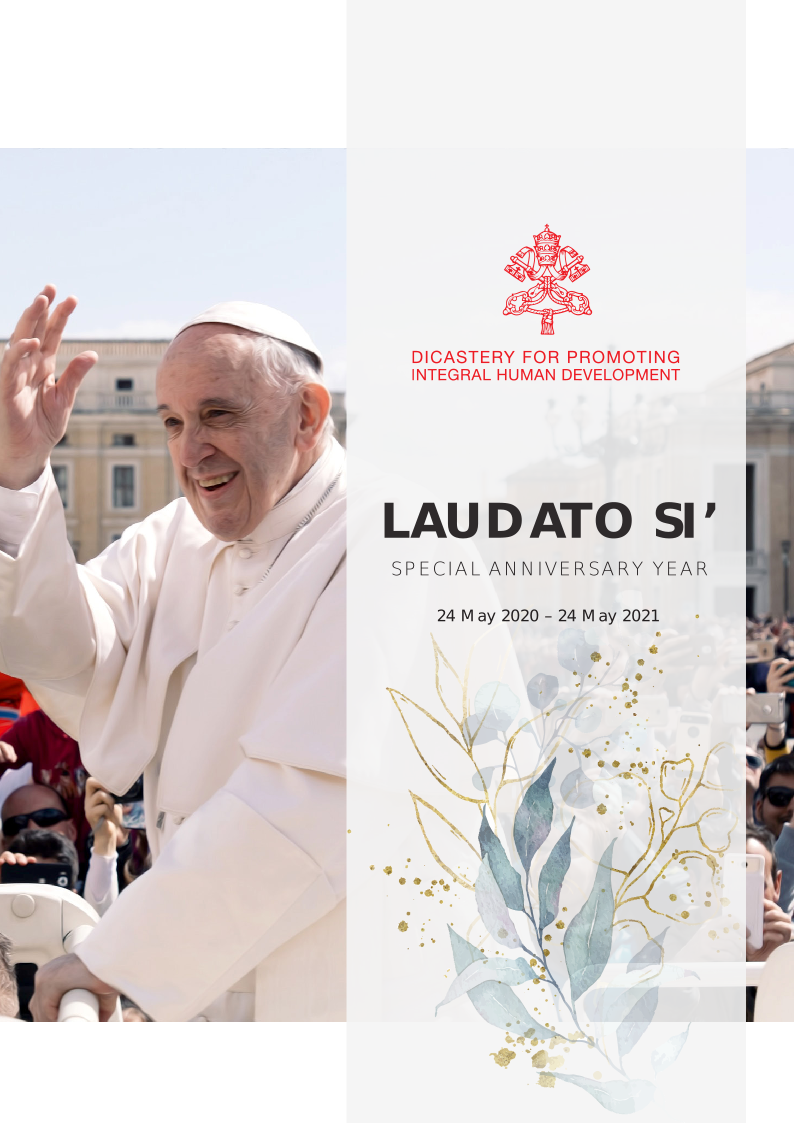 Laudato si’ + 5
Año especial 
de aniversario
Muchas iniciativas
que dan esperanza...
... pero necesitamos 
un plan común (LS 164)
VIVIR LA LAUDATO SI'
Plan de acción LS 
del DDHI
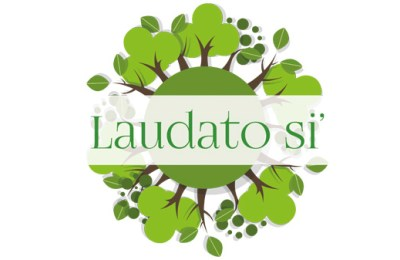 Participación de todo 
el mundo católico
Apoyo digital 
del MCMC
¿Cómo facilitar 
la participación?
COLABORACIÓN
Satisfacer las necesidades 
del presente...
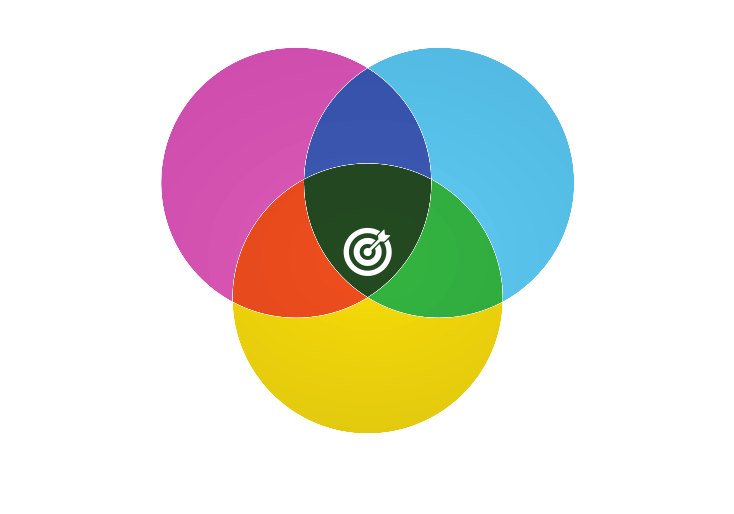 ...sin comprometer las 
necesidades del futuro
Soportable
Ambiental
Socio-cultural
Sostenibilidad
Coexistencia armónica
Viable
Equitativo
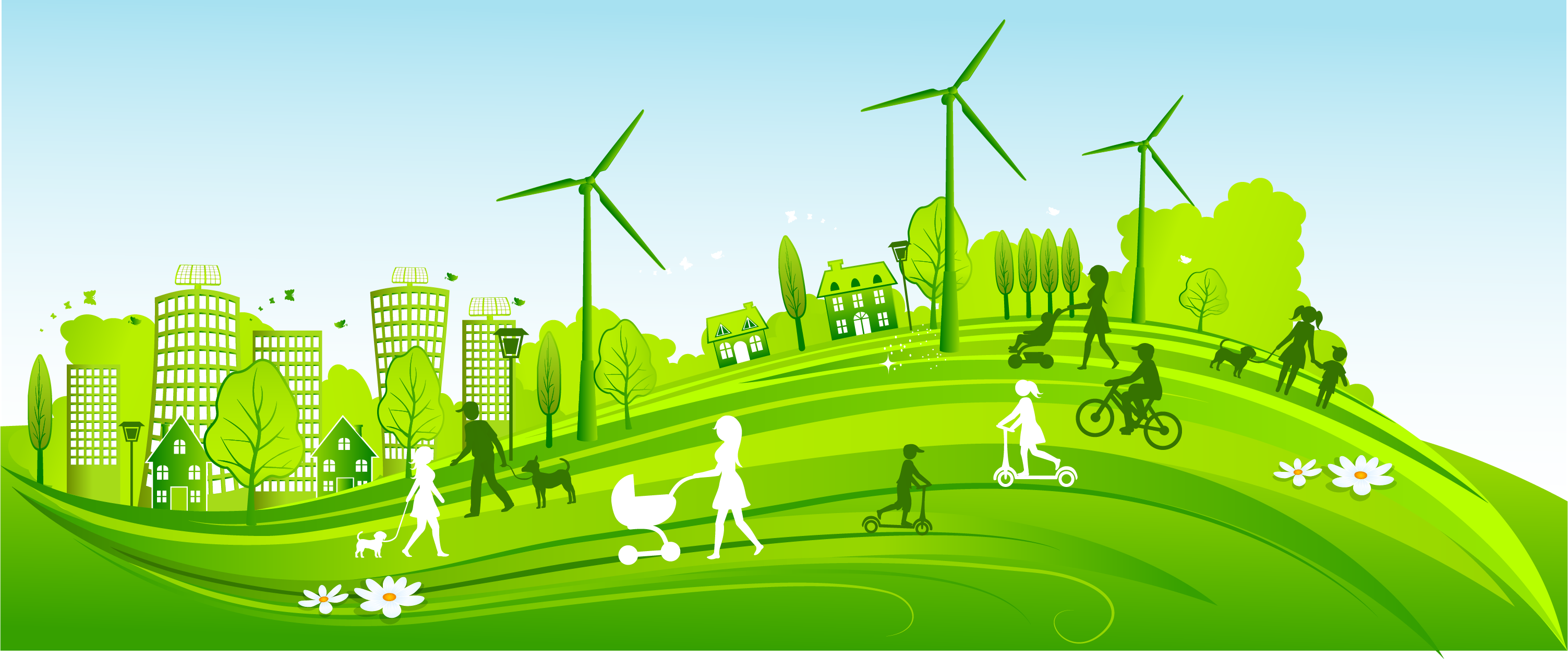 Económico
Ecología integral y sostenibilidad
Conectar su carisma y dinamizar su misión específica
Recalificar su servicio ministerial
Responsabilidad compartida y contribuir a la sinergia
Ecología integral
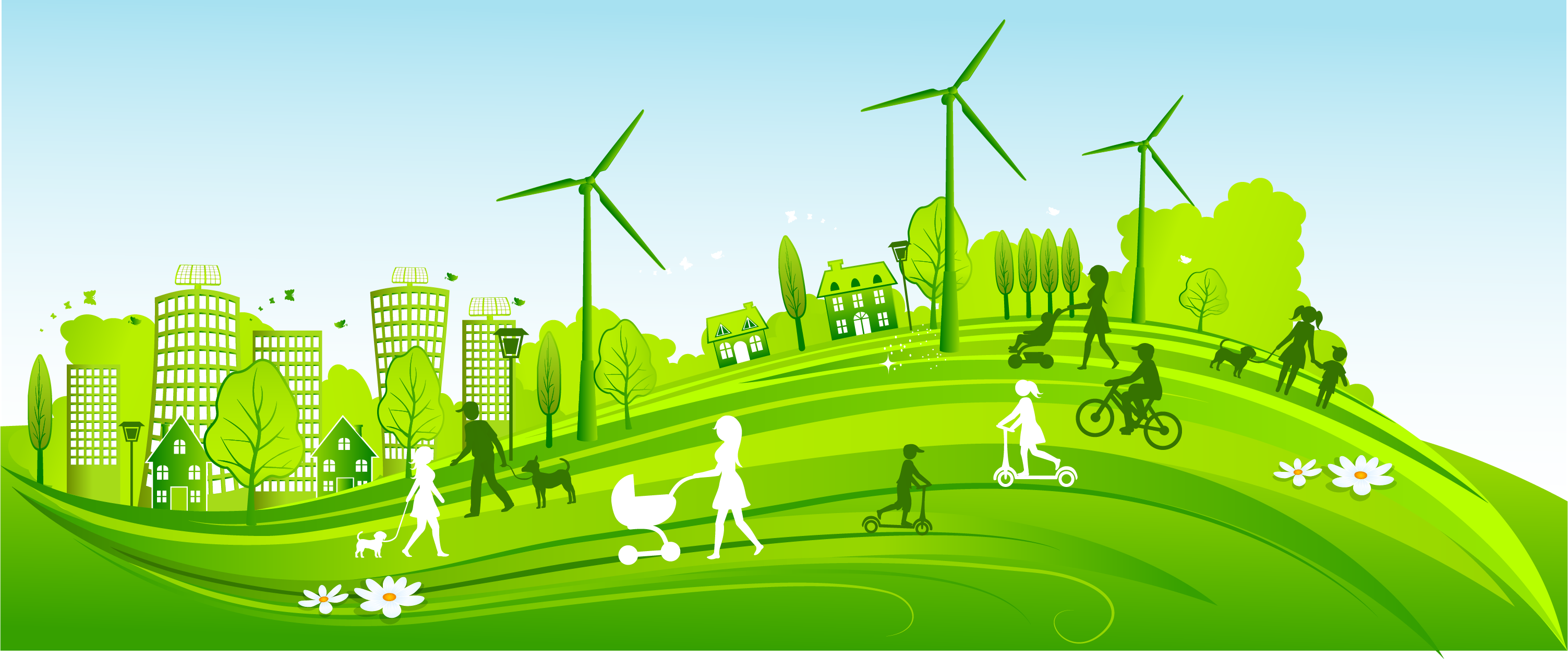 Una oportunidad para las congregaciones  religiosas
OBJETIV   S LAUDATO SI'
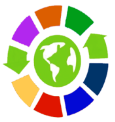 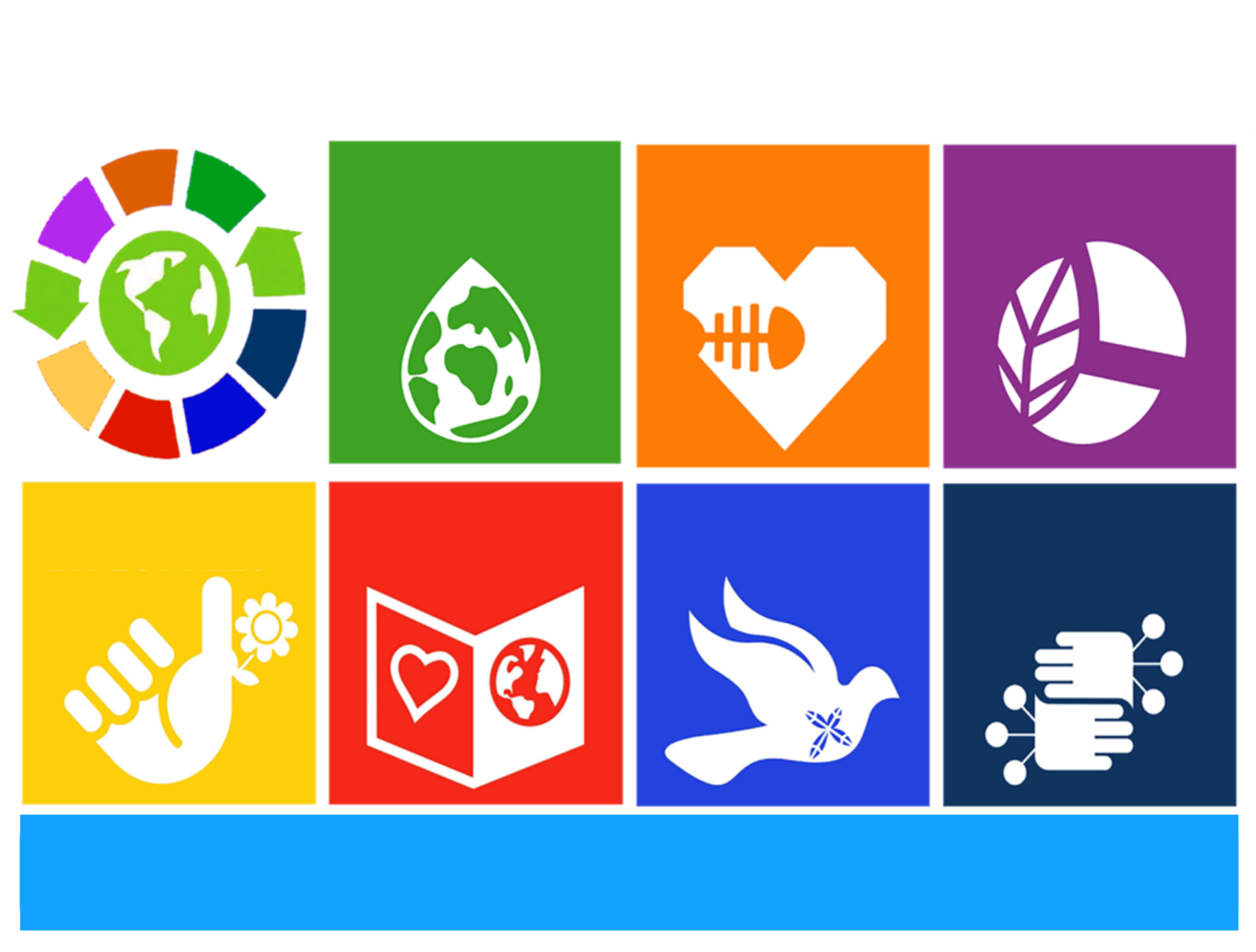 Responder al grito de la Tierra
Responder al grito de los pobres
Economía Ecológica
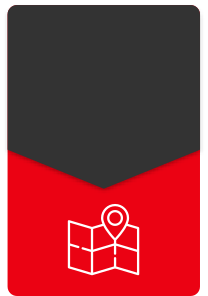 Un marco de referencia
Adopción de estilos de vida sencillos
Compromiso con la comunidad y acción particip.
Educación Ecológica
Espiritualidad Ecológica
ESPERANZA PARA LA TIERRA Y LOS POBRES
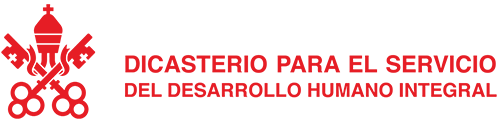 Plataforma de Acción LS
Lanzamiento oficial de la iniciativa: 24/05/21
Un proceso de 7 años hacia una EI
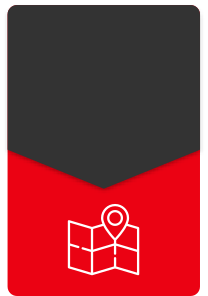 Un marco de referencia
Añadiendo nuevos participantes cada año
Duplicando los participantes cada año
Desarrollando una red con inspiración LS
Una «base crítica» para un cambio radical
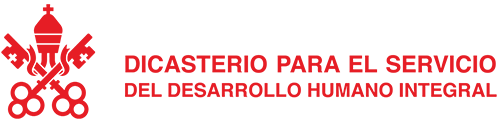 Plan de acción LS
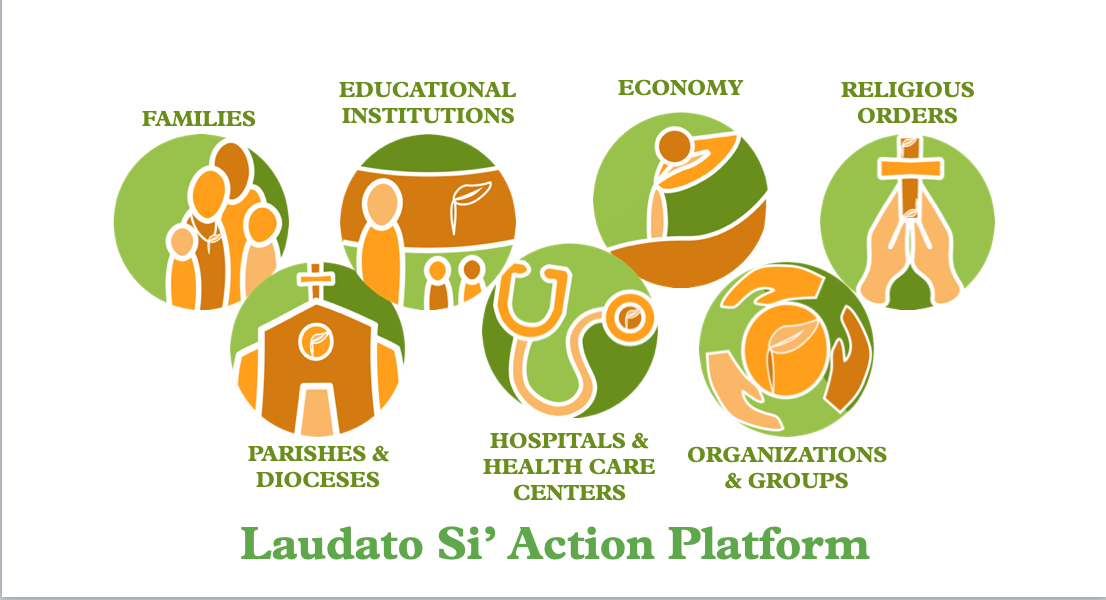 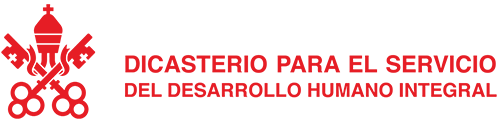 Los 7 sectores
Un proceso común y compartido
Acomodar las diferentes situaciones / enfoques
3 pilares
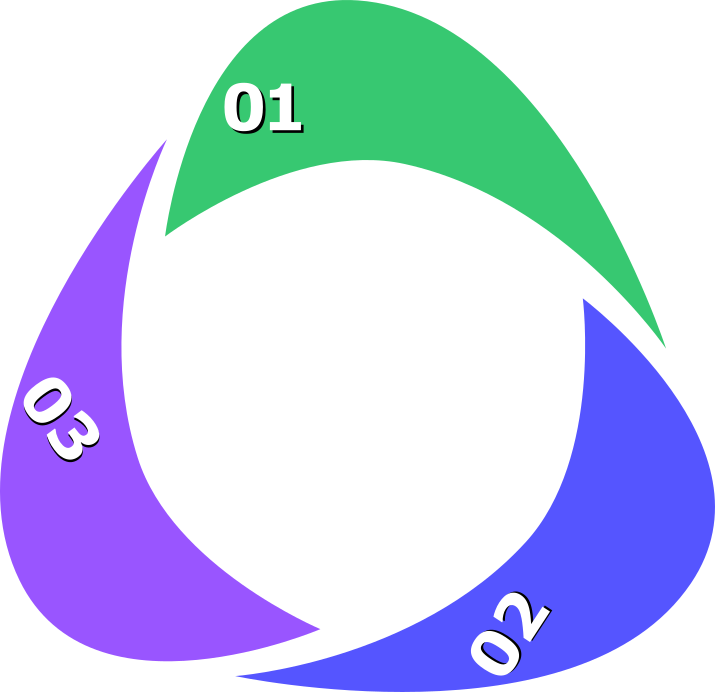 COMPROMISOPUBLICO
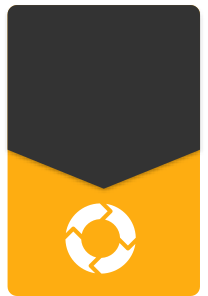 Un proceso
PLAN DE ACCIÓN LAUDATO SI
Comunidades religiosas parauna ecología integral
TRANSICÓN AUNA ECOLOGIA INTEGRAL
CAMINANDO JUNTOS
EL PROCESO: 3 ELEMENTOS
Diferentes puntos de partida
Varias situaciones
Carismas y metodologías únicas
PERO:
Compromiso público
Transición a la ecología integral
Redes, promoción y masa crítica
ENFOQUES, OBJETIVOS Y PLANES PERSONALIZADOS
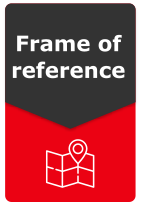 VISIÓN
7 OLS y PALS
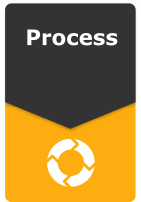 3 PILARES
PROCESO
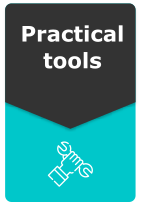 RESPONSABILIDAD
Objetivos ESPECÍFICOS
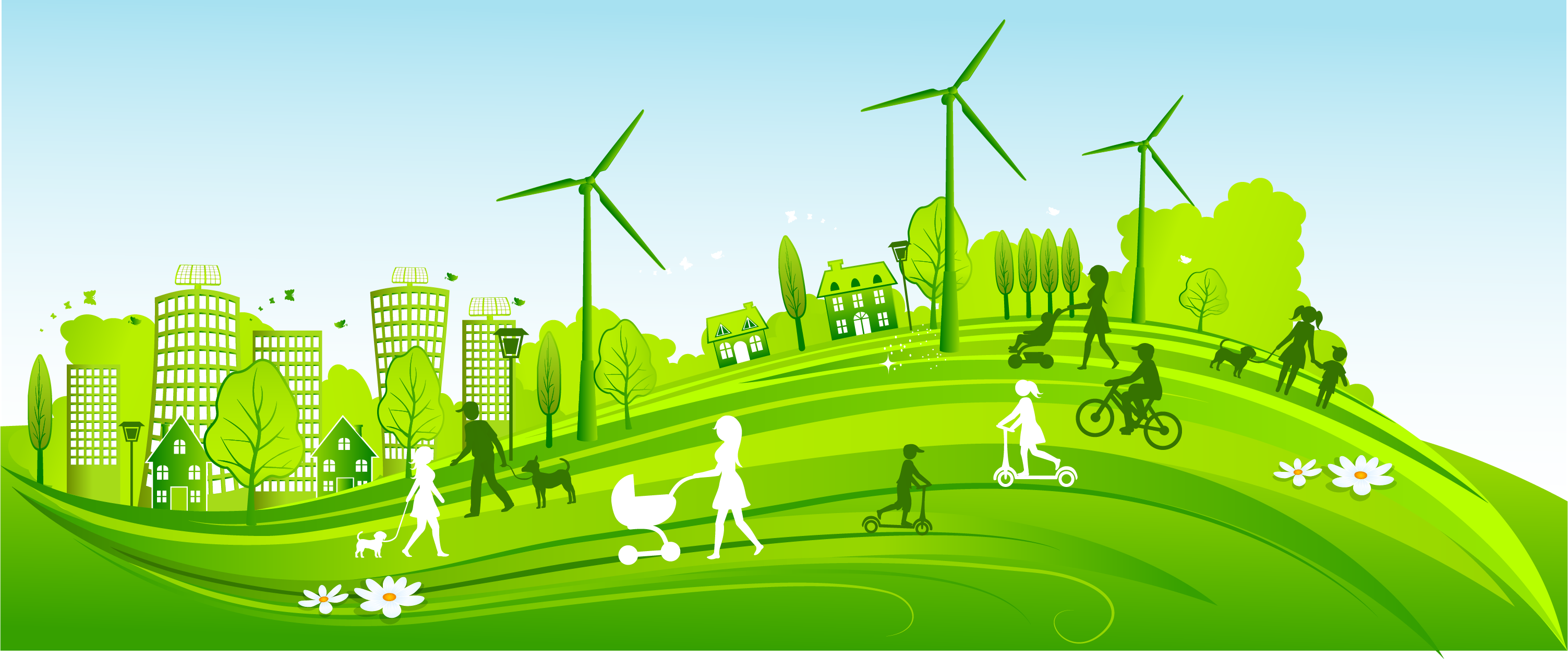 Transición hacia una Ecología Integral
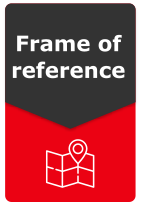 VISIÓN DE FUTURO
Alineado con los OLS
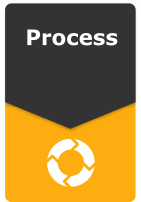 Configure su propio proceso 
para personalizar los 3 pilares
PROCESO
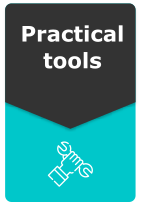 RESPONSABILIDAD
Desarrollar objetivos SMART 
y de evaluacion
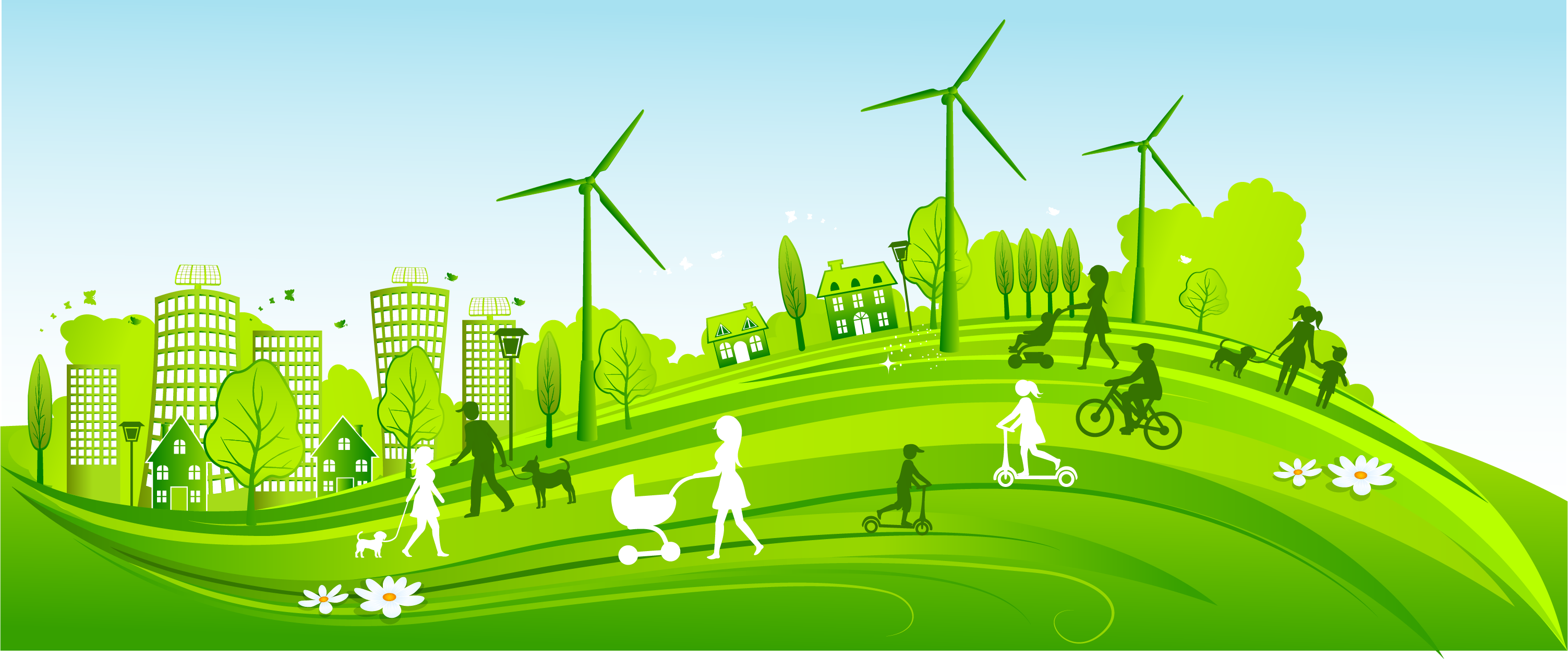 ¿Qué significa unirse a PALS?
Pacto Comboniano para la Casa Común
Un "Manifiesto" personalizado que encaja bien con el PALS
REPAM
Iglesia y minerìa
¿Qué otras iniciativas existentes?
¿QUÉ OPORTUNIDADES?
Compromiso para completar la transición a la Ecología Integral en 7 años
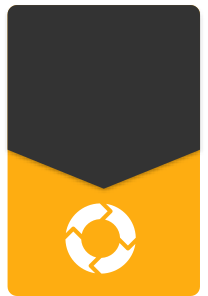 Un proceso
Comunicar el compromiso al público
Rendir cuentas al público
01
Celebrar los logros
COMPROMISO PÚBLICO: UN PROCESO
Evaluar su situación en relación a los 7 OLS
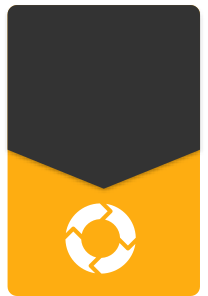 Un proceso
Integrar el plan de transición en el Proyecto comunitario
Evaluar y seguir el progreso anual con respecto a los objetivos establecidos
02
Certificar su nivel de logro
TRANSICIÓN hacia una Ecología Integral
Enfoques de la transición
= Dos enfoques generales: uno estratégico y otro de animación.
= Enfoque del plan estratégico: más estructurado e integrado
= A Campaña de animación: fuerza motriz desde el nivel local
= Ambos buscan conectar los dos niveles (Instituto / comunidad local)
= Tendencia a combinar diferentes estrategias que involucran varios OLS
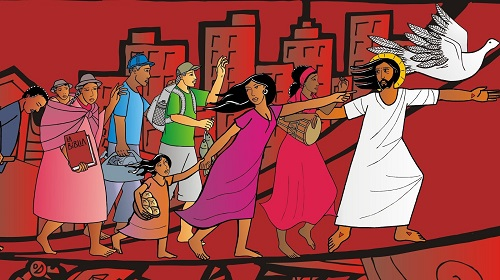 Enfoque del plan estratégico
Bien estructurado, debe incluir:
= Una encuesta o investigación de base
= Un programa de formación
= En línea con los OLS
= Configurar un
   estructura organizativa 
= Acompañamiento
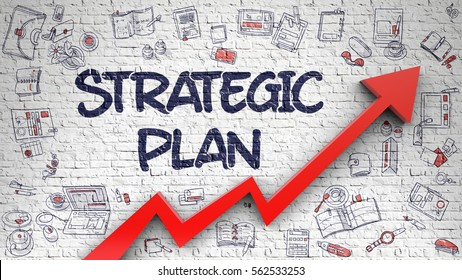 Enfoque de la campaña ANIMACIÓN
Una campaña para promover la LS:
= Elaboración de una visión
= Sensibilización
= Implementación de actividades
= Documentación y 
  puesta en común 
= Trabajo en Red
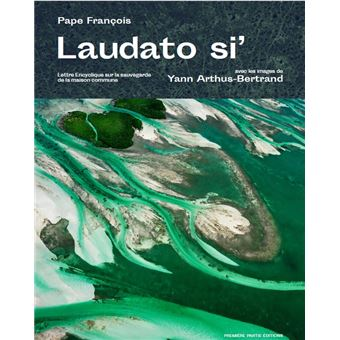 Estrategias cotidianas
"Comunidad verde":
= Un programa de formación
= Adopción y adaptación de buenas prácticas
= Predicar con el ejemplo
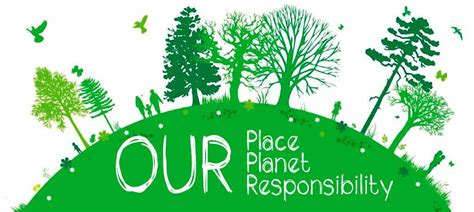 “Proyectos verdes”: proyectos temáticos realizados a 
diferentes niveles
Estrategias ordinarias
“Apostolado verde”:
= Un programa de formación
= Incorporación de LS / ecología integral
= Interconexión (trabajo en red)
= Animación en el campo
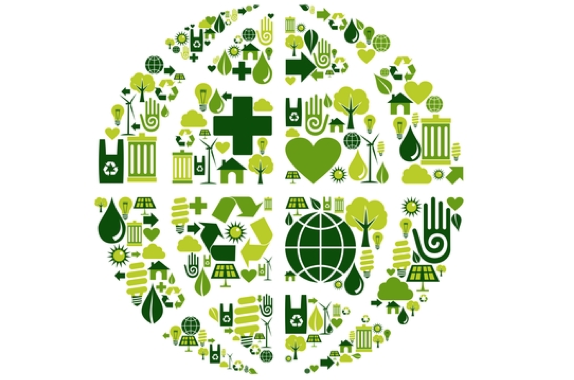 Estudio referencial
= cuestionario para documentar prácticas (estilo de vida y ministerio)
Alineación con la Ecología integral
= Llegar a una visión compartida (Actas Capitulares, LS, espiritualidad salesiana)
Directrices para Ecología integral
= espiritualidad y metas de la misión educativa del Instituto formado por una Ecología Integral + promovido a través de la MEI
Acompañamiento
      = Formar coordinadores y apoyara las circunscripciones en la 	planificación ...
= ... implementando un proceso
= y acompañar la implementación
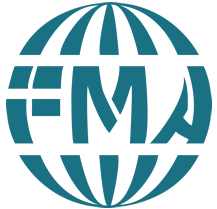 HERMANAS SALESIANAS
En la Congregación: Directrices
= general, comunidad, personal
Leyendo LS – dimensiones varias
= ambiental, económica, social, cultural, espiritual y estilo de vida.
Proceso: 
= Mensajes mensuales a las comunidades sobre LS y   acciones consecuentes
= Recepción excelente y adopción de prácticas buenas
= Compartiendo dentro de la congregación, caminando juntas
= Elaboración de directrices
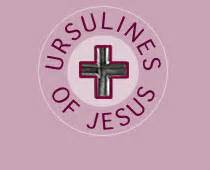 URSULINAS DE JESÚS
Se está acabando el tiempo para arreglar la economía, proteger la Tierra, ayudar a los pobres
“Como el término 'cuenta regresiva' sugiere, debemos actuar urgentemente”
 “Cada uno de nosotros puede jugar un papel valioso si todos nos ponemos en marcha, hoy. No mañana, hoy.”
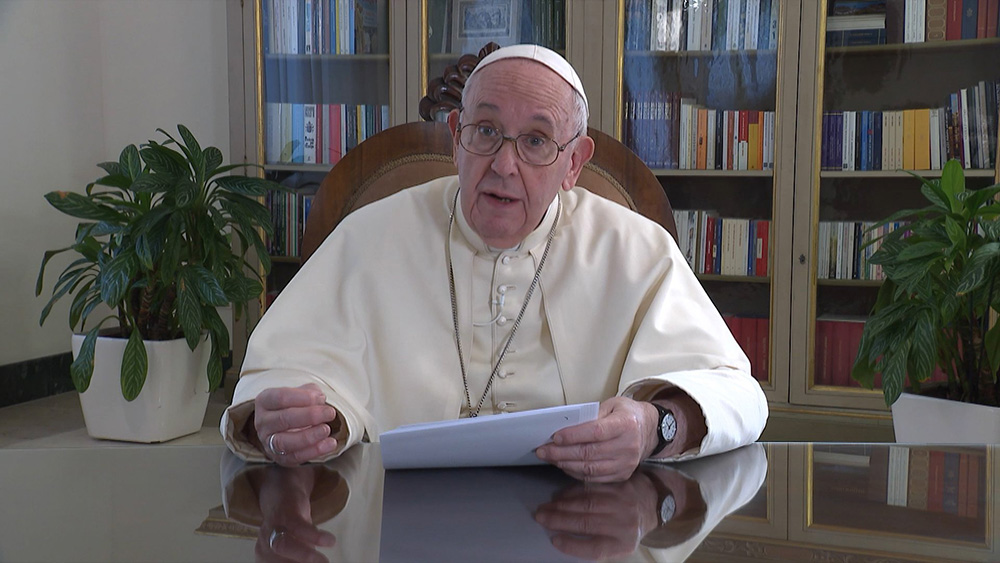 CONCLUSIÓN...